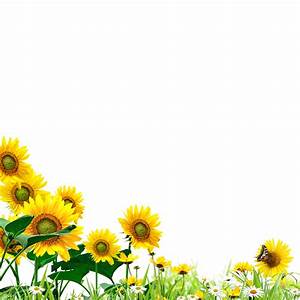 PHÒNG GIÁO DỤC VÀ ĐÀO TẠO QUẬN LONG BIÊN
TRƯỜNG MẦM NON HOA SỮA


LĨNH VỰC PHÁT TRIỂN THẨM MỸ

Đề tài: Dạy hát :Cháu yêu cô chú công nhân
Nghe hát: Bác đưa thư vui tính
Tc: Ai nhanh nhất.
Dạy hát:
cháu yêu cô chú công nhân
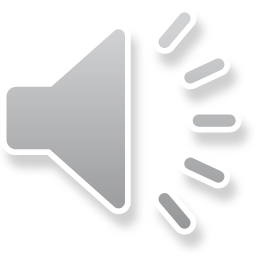 Nghe hát:
Bác đưa thư vui tính
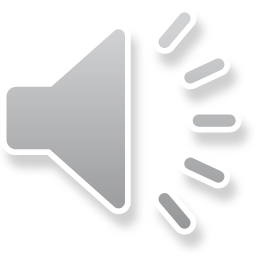 Trò chơi:
Ai nhanh nhất